AdvanceD cellular bİOLOGY
Week 3-intercellular communications
Exosomes
Cellular communications:
Cellular communication is mediated mainly by extracellular signal molecules, which can oct over either short or long distances.
A simple intracellular signaling pathway activated by an extracellular signal molecule
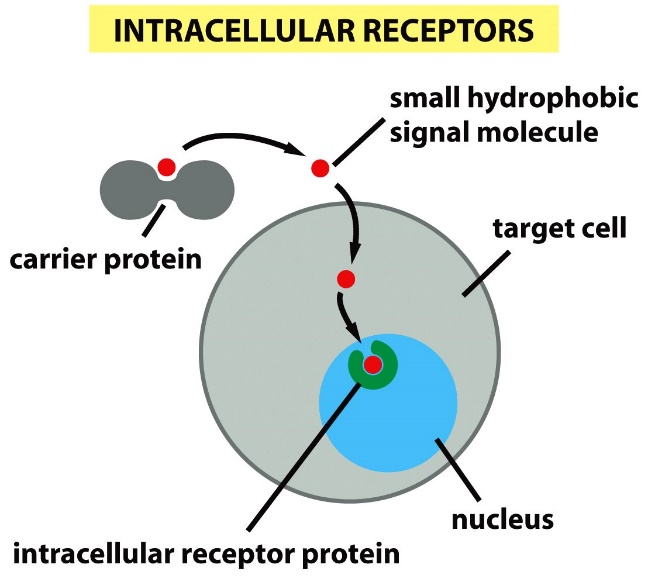 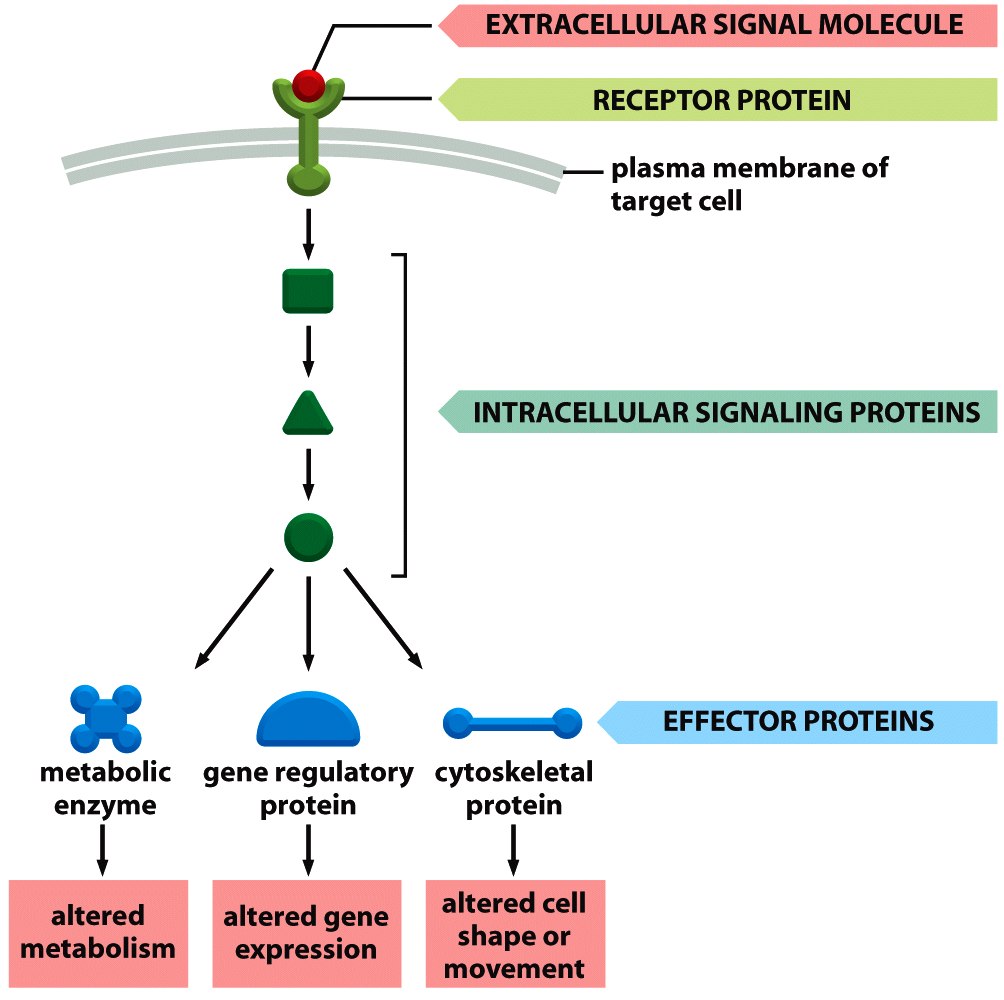 Regardless of the nature of the signal, the target cell responds by the means of a receptor
Figure 15-1  Molecular Biology of the Cell (© Garland Science 2008)
Figure 15-3  Molecular Biology of the Cell (© Garland Science 2008)
Forms of intercellular signaling
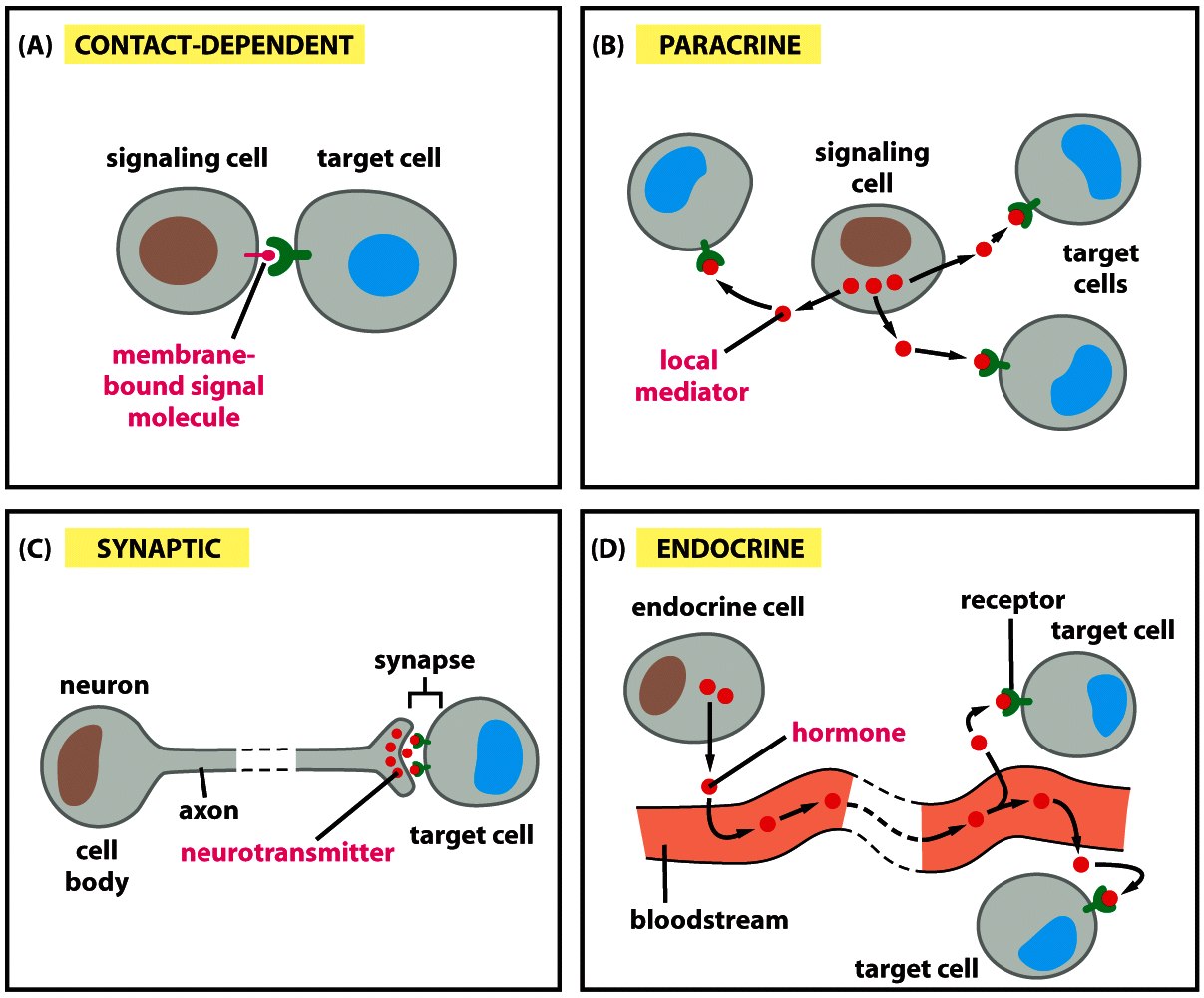 A: signal molecules remain bound to the surface of signaling cell

B: signaling cells secrete molecules into extracellular fluid
Autocrine: cells produce the signals that they themselves respond to….

C:the most sophisticated of the specialized cells are nerve cells

D: a quite different strategy for signaling over long distances
Figure 15-4  Molecular Biology of the Cell (© Garland Science 2008)
[Speaker Notes: Relatively slow
Act at low concentration due to dilution
Speeds up to 100m/second
Can achieve at high concentration]
Gap-junctions are narrow water-filled channels that directly connect the cytoplasm of adjacent cells. 


Exchange of small water soluble molecules, inorganic ions,  but not of macromolecules such as proteins.

Ca+2, cyclic AMP can pass through the gap junctions***
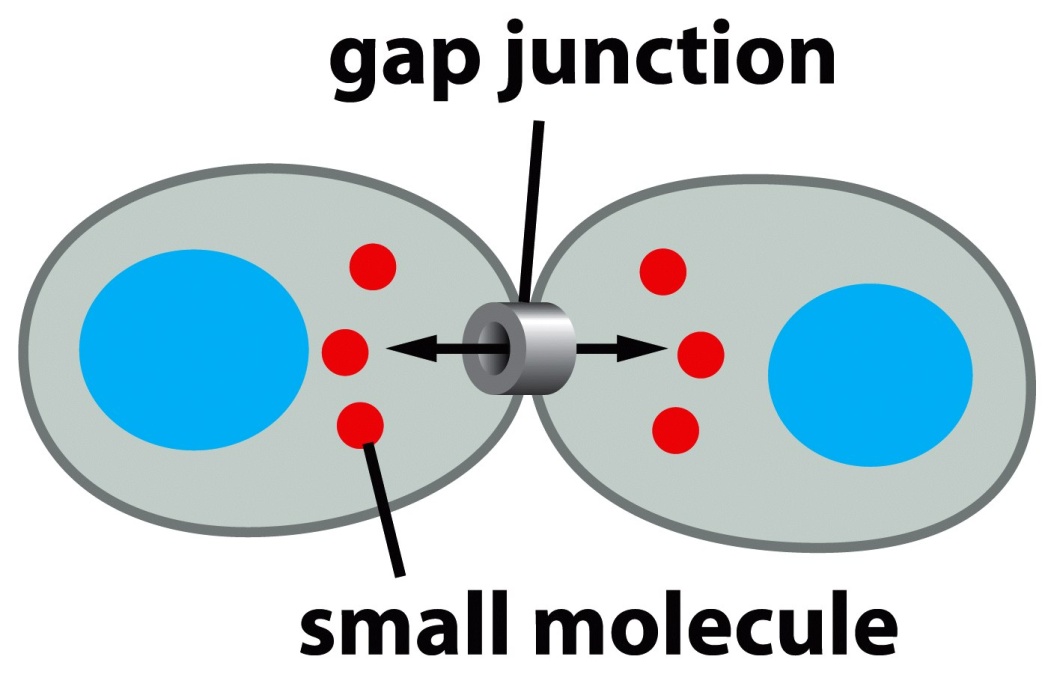 Figure 15-7  Molecular Biology of the Cell (© Garland Science 2008)
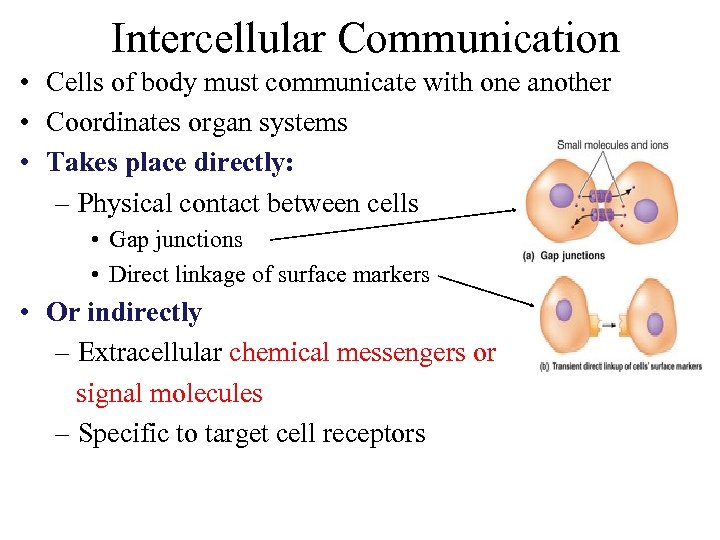 Recent studies have suggested that cells may also communicate by circular membrane fragments named extracellular vesicles (EVs)
Extracellular vesicles (EVs)
The term ‘extracellular vesicles’ (EVs) defines a heterogeneous family of cell-derived membrane vesicles, which, in principle, can be detected in all biological fluids as a result of membrane shedding by virtually any cell type in the organism, including bacteria
The generation and release (shedding) of extracellular vesicles (EVs) by cells is now appreciated as a major  mechanism by which cells communicate with their environment.
Many cell types, ranging from embryonic stem  (ES) cells  to highly malignant cancer cells, are capable of generating     two different classes of EVs, called exosomes and microvesicles (MVs),
 which can be distinguished by a few physical characteristics as well as
 the underlying mechanisms responsible for their biogenesis
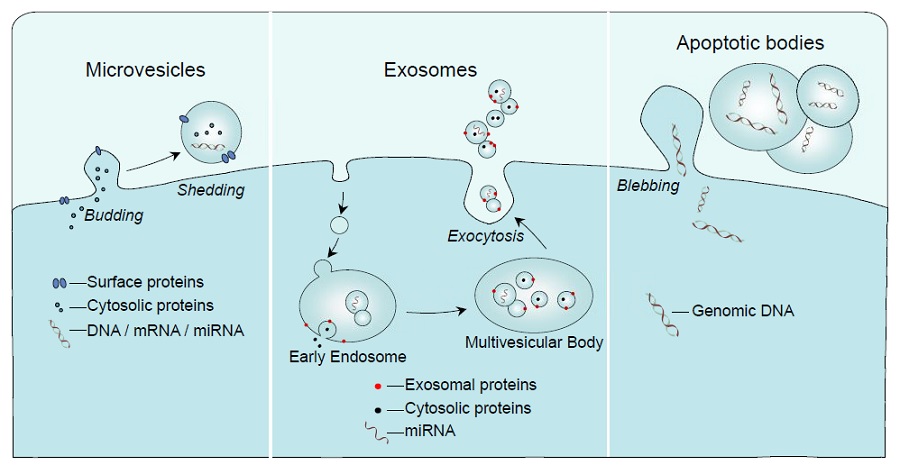 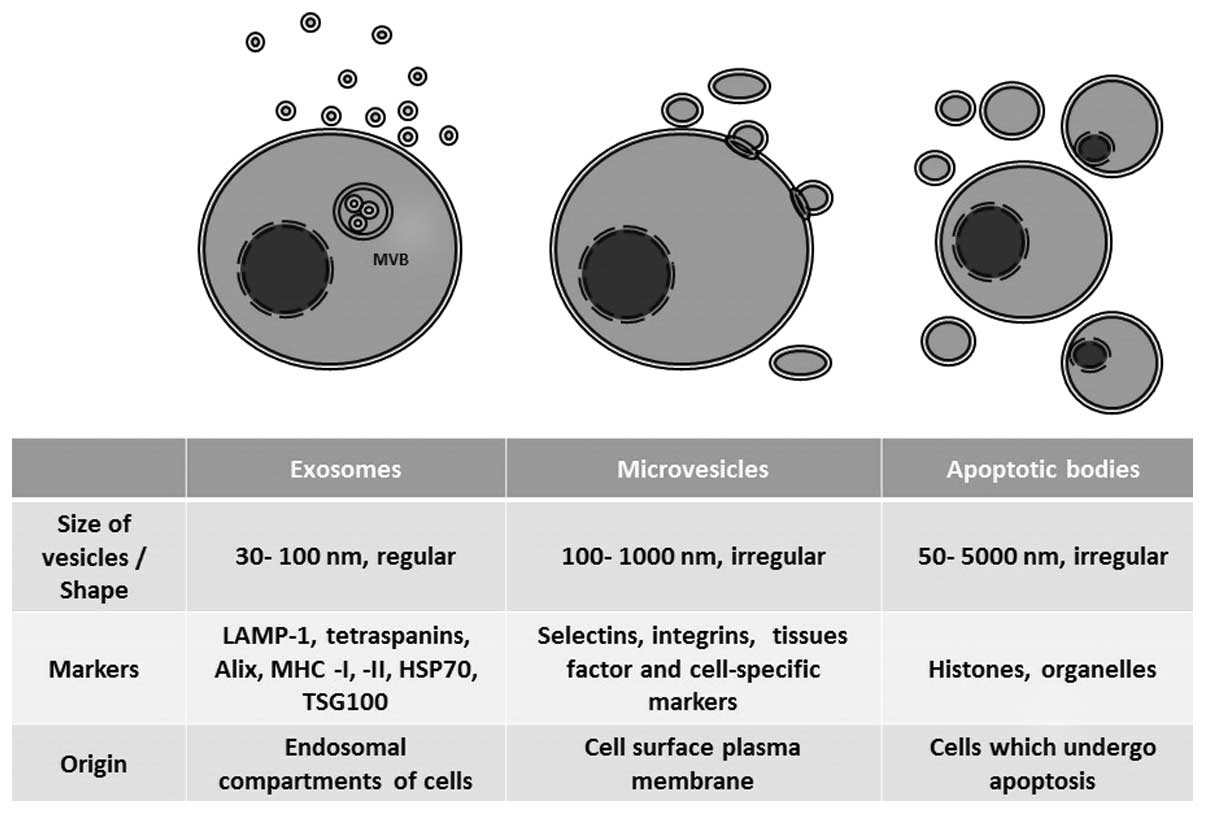 According their mechanism of formation, mode of release from cells, size and  origin, EVs can be divided into exosomes and microvesicles (MVs), with the latter being released by healthy cells or apoptotic bodies
[Speaker Notes: Exosomes, the best characterized of the EV subtypes, MVs, sometimes referred to as ectosomes or microparticles, are formed by outward blebbing of the plasma membrane and subsequent fission of plasma membrane blebs. 

Exosomes, endosome-derived membrane nanovesicles, are secreted by various cell types.]
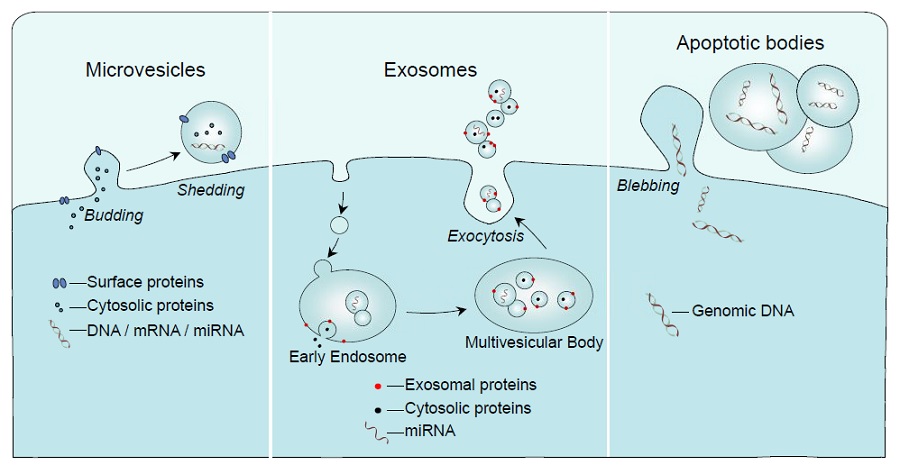 Mode of biogenesis and EV cargo
Exosomes
Microvesicles
Exosomes, the best characterized of the EV subtypes
Large exosome vesicles (90‐120 nm), small exosome vesicles (60‐80 nm),non-membranous nanoparticles (also called exomeres, ~35 nm).
Formed first as intraluminal vesicles within a multivesicular body (MVB), which are released into the extracellular space upon MVB fusion with the plasma membrane. 

Exosomes represent a novel mode of intercellular communication and contribute to a wide range of biological processes in health and disease including cancer
MVs generally range from 200 nm to several microns in diameter, whereas exosomes are smaller, and range from 50 to 100 nm in diameter.
 formed by outward blebbing of the plasma membrane and subsequent fission of plasma membrane blebs

MVs, sometimes referred to as ectosomes or microparticles, and when produced by cancer cells as tumour-derived MVs or oncosomes
UPTAKE OF EVs INTO CELLS
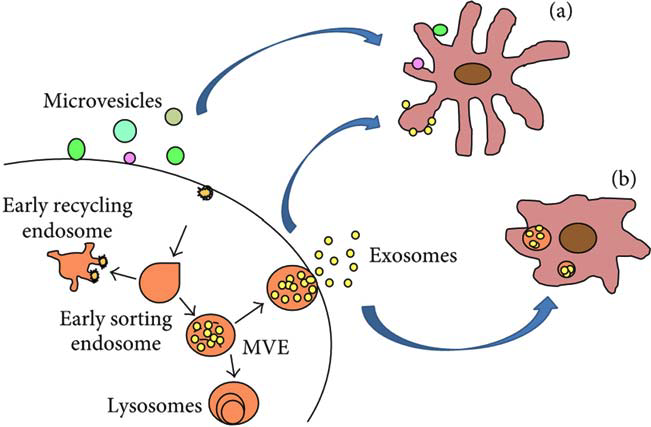 Strategies of MV cargo uptake by recipient cells include simple plasma membrane-EV fusion with direct cargo deposition into the cytoplasm, and the uptake of intact vesicles via multiple mechanisms for trafficking to an endosomal or lysosomal compartment. 

EV uptake by recipient cells is carried out by a variety of ways, including clathrin and caveolin-mediated endocytosis, lipid raft endocytosis, phagocytosis and micropinocytosis, likely guided by vesicle membrane composition and surface protein profile
[Speaker Notes: Interactions of EVs with target cells have been shown to trigger a host of cellular signaling cascades, and their uptake in recipient cells may facilitate transfer of functional cargo or its degradation]
importance of EVs.
The prevalence of EVs in disease has made them an attractive focus for the development of diagnostics and as a noninvasive or minimally invasive screening tool for detecting pathology in diseases such as cancer, diabetes and cardiovascular disease. 

EVs have been detected in multiple body fluids including urine, saliva and blood, making them readily available for analysis. 

Efforts have also been directed at investigating the therapeutic potential of EVs, both by preventing their formation, and as tools to package and deliver disease modulating proteins or drugs, for enhanced uptake by target cells.
Exosomes are originated from the endocytic pathway.
 A typical process of exosomes formation comprises the following steps: 
(i) the cytoplasmic membrane invaginates to form an early secretory endosome;
 (ii) the payload sprouts inward 
to form intraluminal vesicles (ILVs) contained within the endosome,which termed a multi-vesicular bodies (MVBs) biogenesis;
(iii) the late endosomes maturation by acidification; 
(iv) extracellular release of ILVs as exosomes by fusion with the plasma membrane.

In addition to regulating exosome release, endosomal sorting complex required for transports (ESCRTs) are thought to be involved in packaging of biomolecules into exosomes. ESCRT proteins are involved in packaging of lipids and ubiquitinylated proteins into MVBs
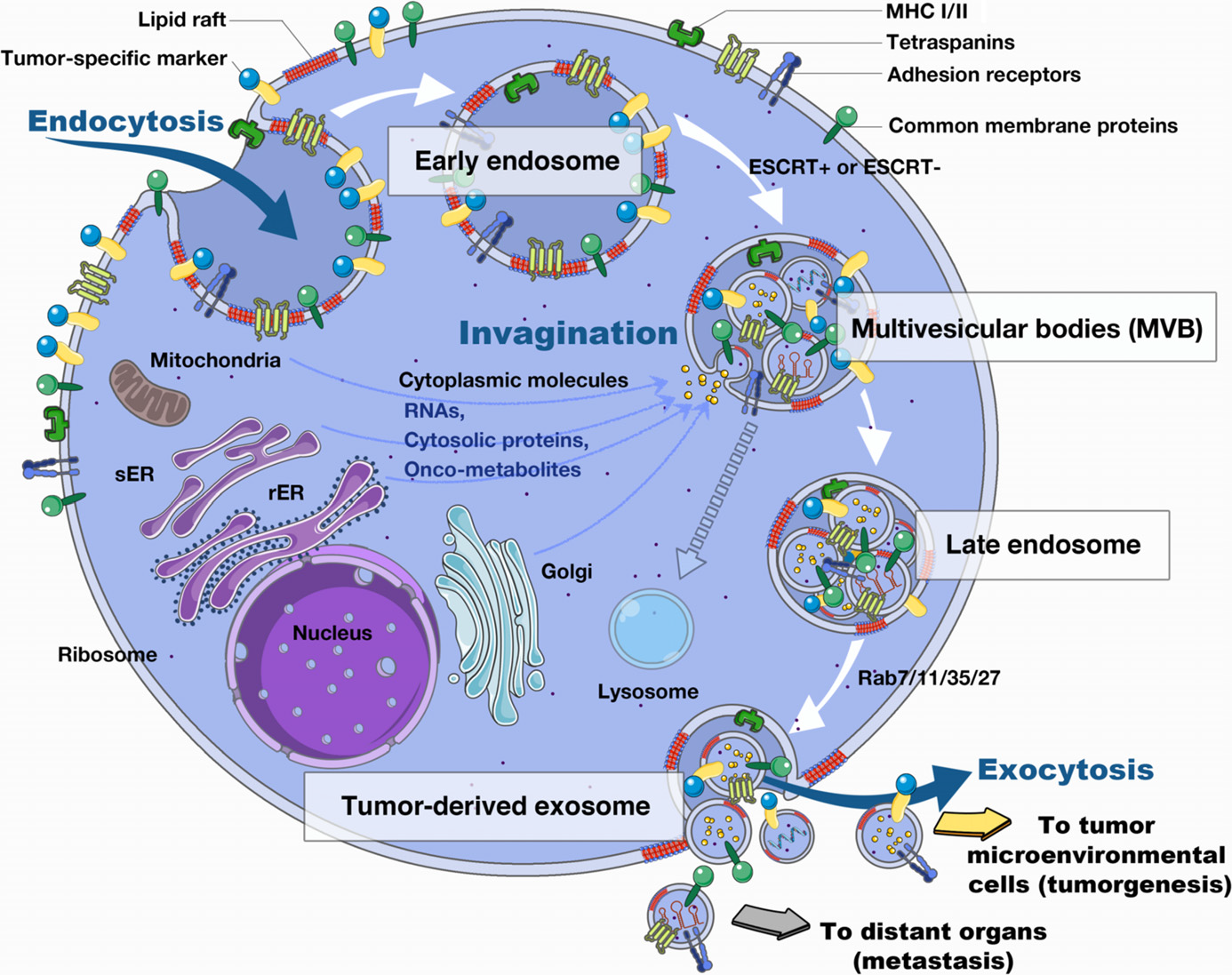 [Speaker Notes: Once loaded with cargo, the bleb must be pinched free from the cell in a process governed by acto-myosin contraction. This requires a tightly regulated balance of cytoskeletal elements which promote or suppress the required blebbing and pinching. Rho family GTPases have emerged as critical mediators of MV formation, which is not surprising, given their integral roles in regulating actin reorganization and cortical contractility.

First, endocytosis could be mediated by either a clathrin‐dependent pathway or a clathrin‐independent
pathway, which often actively occurs at the lipid raft containing a variety of tumor‐specific receptors and signaling proteins (eg, growth factor
receptors, oncoproteins) in addition to common membrane proteins, such as tetraspanins (eg, CD9, CD63, CD81), MHC I and II, and adhesion
molecules (eg, integrins, cadherins). Using the endosomal network, the biogenesis of exosomes is achieved in an endosomal sorting complexes
required for transport (ESCRT)‐dependent or ESCRT‐independent method.

Furthermore, multivesicular bodies are fused with the plasma
membrane, leading to the release of exosomes toward the extracellular space in an exocytic way. Several Rab GTPases, including Rab11/35,
Rab7, and Rab27, have been reported to be involved in exosome secretion. Finally, tumor‐derived exosomes are transferred to the local tumor
microenvironment and distinct organs to regulate tumorigenesis or metastasis, respectively.]
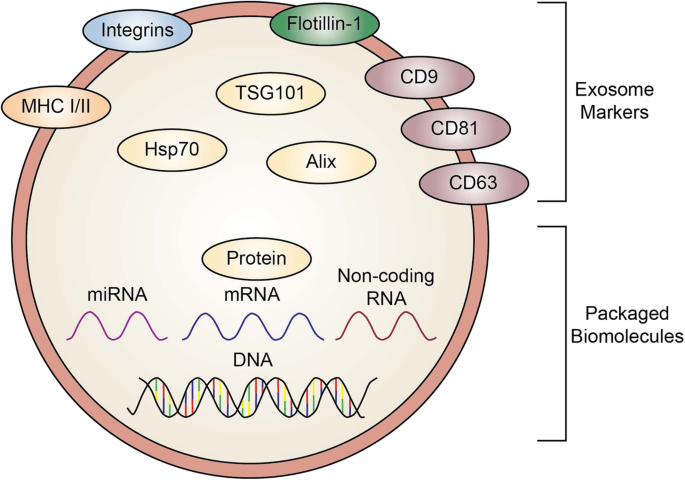 İsolation of exosomes
The presence of exosomes in urine, serum, plasma, lymph, or cerebrospinal fluid from the healthy person or cancer patient was confirmed.
İsolation: Differential ultracentrifugation (most common )
Verification: Specific binding of antibodies to receptors present on the surface of exosome 
Verification: antibodies are displayed onto magnetic beads to facilitate the specific binding
[Speaker Notes: Exosomes are ubiquitous in healthy or pathological organisms.

consists of several centrifugation steps that remove cells, large vesicles, and debris at lower centrifugation speeds.]
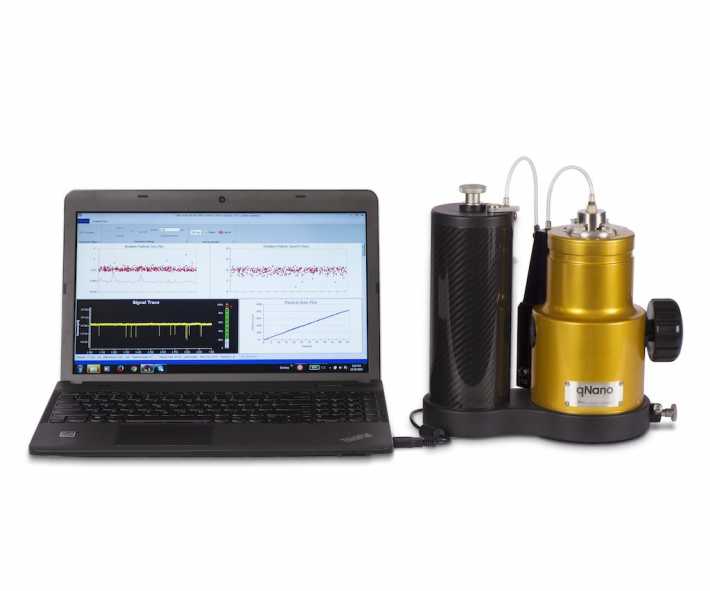 isolation
Quantification by qNANO
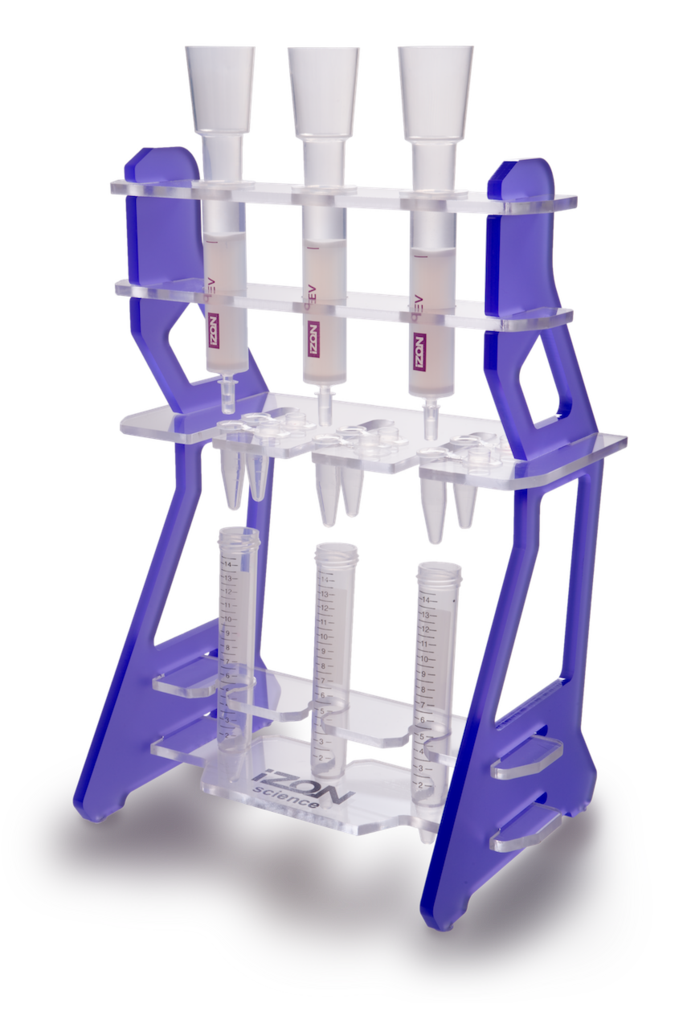 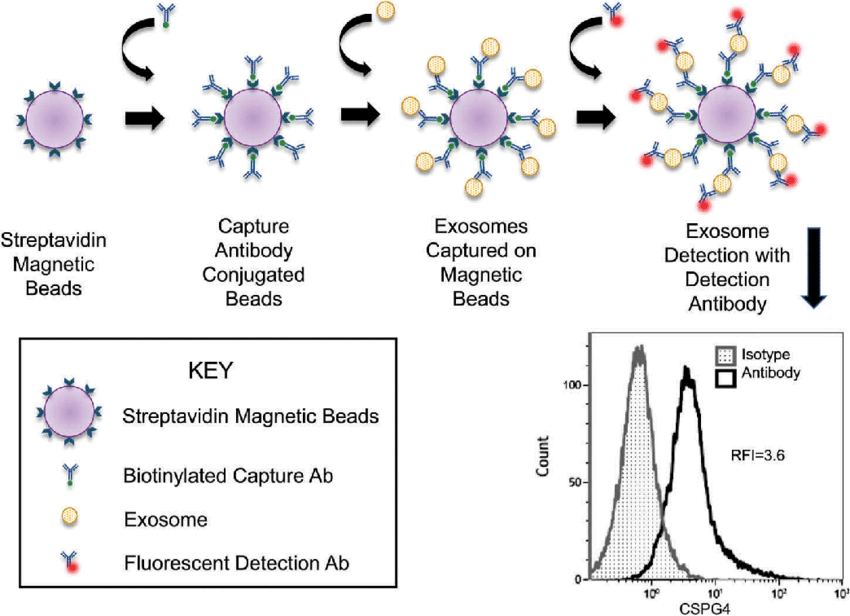 qEV coloumns
Verification by flow
CONTENTS OF EXOSOMES
Exosomal proteins: i) Membrane transport and fusion related proteins like annexin, Rab-GTPase, and heat shock proteins (HSPs) including Hsp60 Hsp70, and Hsp90; (ii) Tetraspanins :CD9, CD63, CD81, CD82, CD106,ICAM (intercellular adhesion molecule)-1; (iii) ESCRT related proteins:,ALIX and TSG101 (iv) other proteins, like Integrins (cell adhesion-related proteins), actin and myosin (participating in cytoskeletal construction).

Exosomal noncoding RNAs: miRNA: mediate post-transcriptional gene silencing by combining with the 3′-untranslated region or open reading frames of the target mRNAs. Presence of exosomal RNA was implicated as evidence for horizontal transfer of genetic information between various cell  types
[Speaker Notes: Exosomal proteins have a specific characteristic called
ubiquitination which allows proteins to be recognized by ESCRT-0,
whereas deubiquitination is a crucial step for sorting them into
ILVs. But it is still remain controversial that whether ubiquitination
is mandatory for driving proteins into exosomes]
additional mechanisms involved in MV formation
The extracellular concentration of calcium can impact MV formation, with increased calcium eliciting increased vesiculation This is particularly interesting in light of the fact that calcium signaling is frequently dysregulated in cancer and multiple oncogenes and tumor suppressors impact calcium regulation
Additionally, the activation of EGFR and membrane-targeted Akt1, caveolin-1 and stimulation with EGF combined with p38MAPK inhibition have also been found to stimulate the formation.

Hypoxia, a common occurrence within solid tumors which is associated with tumor progression and therapy resistance, has also been shown to promote MV release via a cellular process mediated by hypoxia-inducible factors (HIFs) and Rab22a.
[Speaker Notes: Increased calcium levels have been demonstrated to induce membrane phospholipid scrambling and increased MV formation in erythrocytes and platelets, and a similar mechanism may be at work in cancer cells.]
In analogy to other environmental stressors; hypoxia , hormone, drug, stress stimulate the secretion of EVs by cells while also modulating their molecular content such as miRNA profile

This method is called as pre-conditioning /treatment

pre-conditioning approaches for the therapeutic effects of exosomes can accelerate clinical applications of stem cell-derived exosomes.
BIOMARKERS
Growing evidence suggests that tumor-derived exosomes (TEXs) play critical roles in cancer. 
Exosomes and their cargos may serve as cancer prognostic marker, therapeutic targets or even as anticancer drug‐carrier.
microRNA expression profiling can be useful as a diagnostic tool in diseases, including some cancers which lack definitive molecular biomarkers










The up-regulated miRNA profile from exosomes also matched upregulated miRNA profiles in ovarian cancer patients at different stagesof the disease.
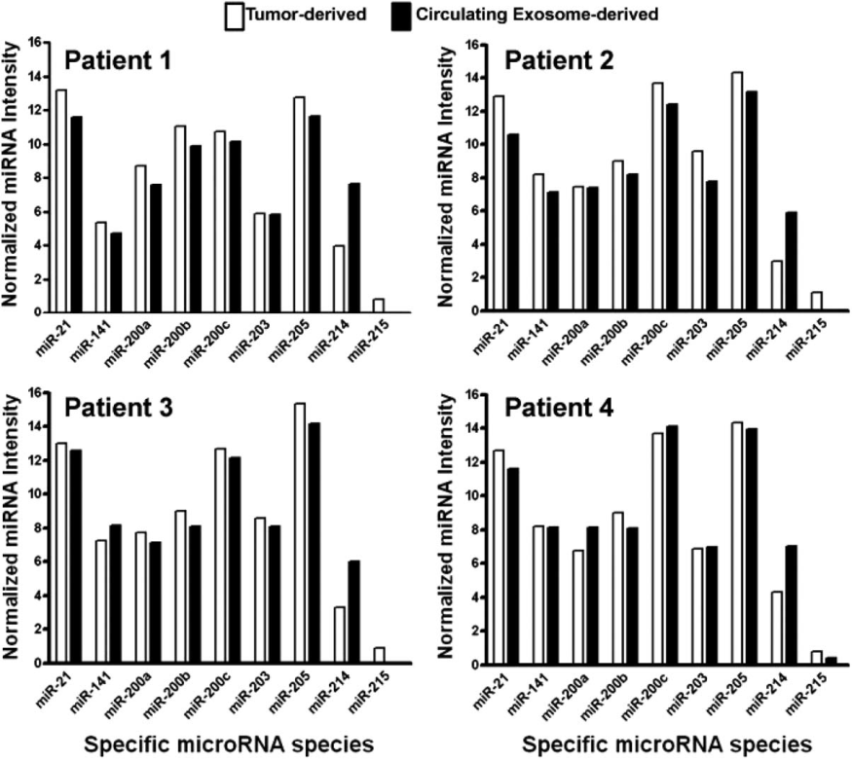 Approximately, 175 different miRNA were found to be similar between tumor cells and exosomes
[Speaker Notes: We also discuss the use of exosomes
as therapeutic carriers, disease biomarkers, and vaccines

Tumor‐derived exosomes in cancer metastasis
by transferring their contents between

Potential advantages of using exosomes as biomarkers includes
the ability to reduce the use of invasive surgery for monitoring disease]
Exosome‐mediated cell‐cell communication is required in remodeling tumor microenvironments and forming premetastatic niches during cancer development
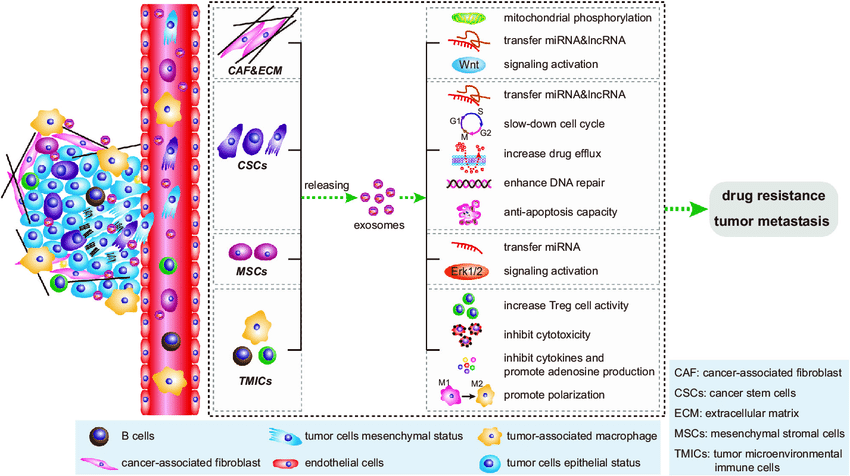 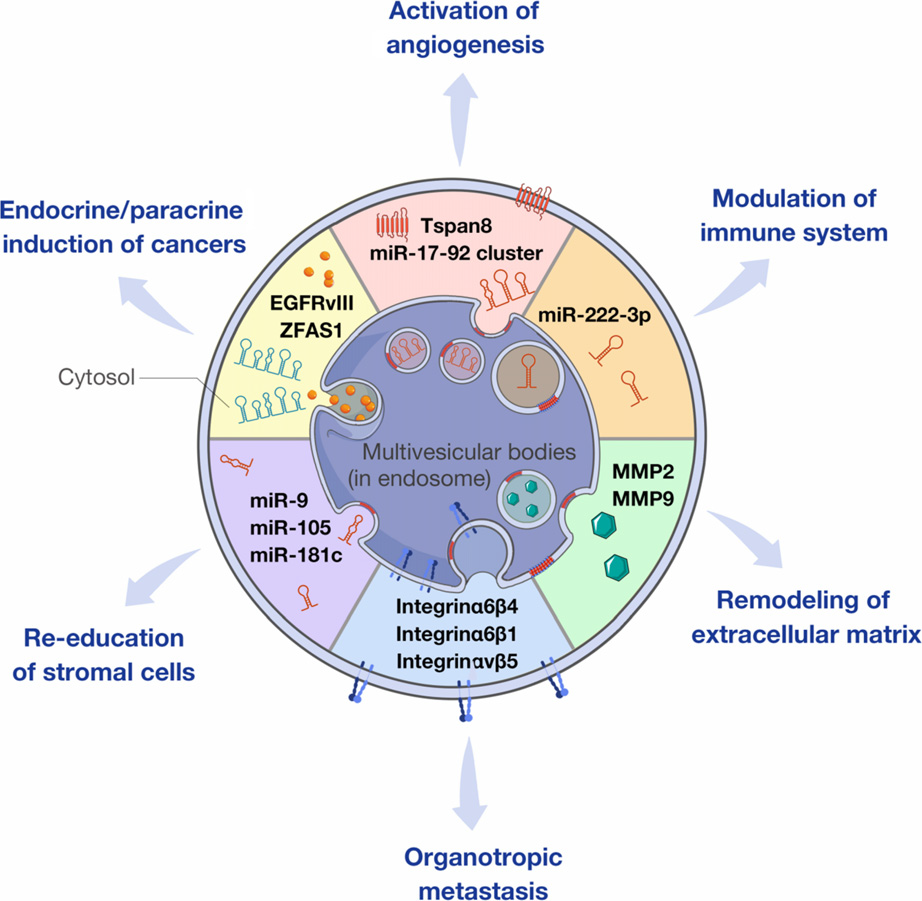 Regarding the role of exosomes on long distance
transfer of biological molecules between cells, malignant cancer cells,
such as breast or pancreatic cancers, secrete exosomes containing
bioactive molecules, such as telomerase activity or macrophage
migration inhibitory factor,  to the distant tumor‐associated
microenvironment and contribute to the formation of premetastatic
niches.
Tai, Yu-Ling et al. “Exosomes in cancer development and clinical applications.” Cancer science vol. 109,8 (2018): 2364-2374. doi:10.1111/cas.13697
[Speaker Notes: Signal transduction pathway of exosomes in tumor microenvironment. The most important cells in tumor microenvironment mainly
include CAFs, CSCs, MSCs, TMICs, etc. These four types of cells use exosomes to promote EMT, tumor metastasis and drug resistance through a
variety of mechanisms. CAFs cancer-associated fibroblasts, CSCs cancer stem cells, MSCs mesenchymal stromal cells, TMICs tumor
microenvironmental immune cells]
Exosomes derived from gastric cancer cells could induce the differentiation of human umbilical cord-derived MSCs to CAFs by transferring TGF-β and activating TGF-β/Smad pathway, which assisting tumor niche formation.
TGF-β and WNT/β-catenin signaling pathways are key regulators in EMT. Exosomes derived from HCC cells could mediate EMT through activating TGF-β/Smad signaling pathway, inducing a decrease in E-cadherin expression, but an increase in Vimentin,which resulted in promoted migration and invasion of target  cells
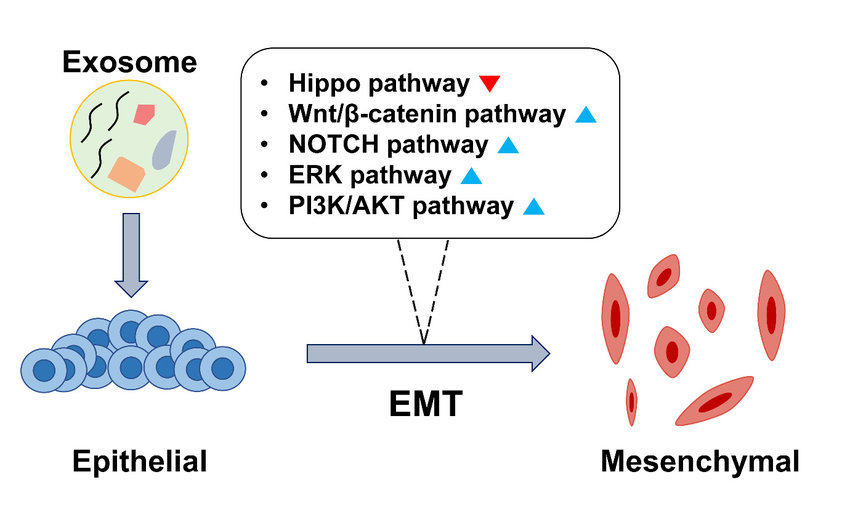 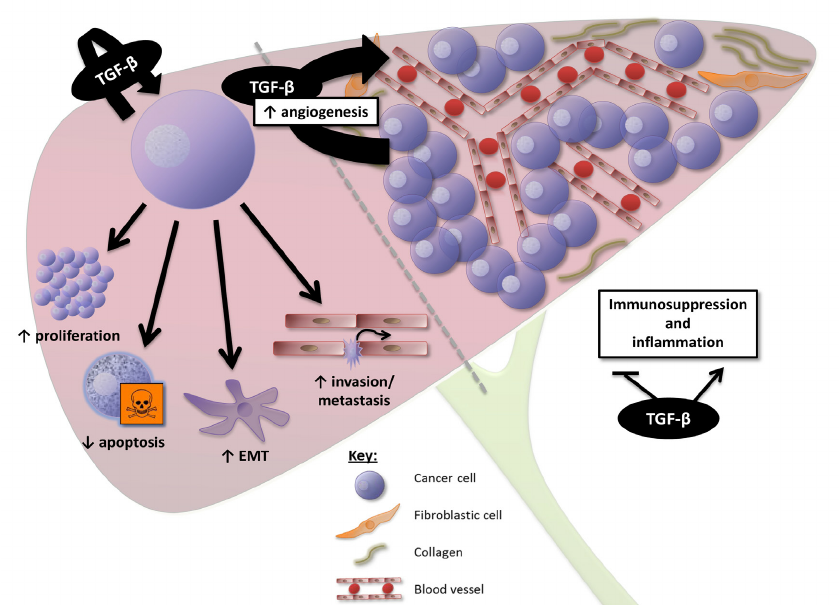 [Speaker Notes: It has been
demonstrated that the presence of caveolin-1 in prostate cancerderived
exosomes could potently induce CSC phenotype and EMT
process via NF-κB signaling.127]
Functional effects of exosomal bioactive molecules in cancer development
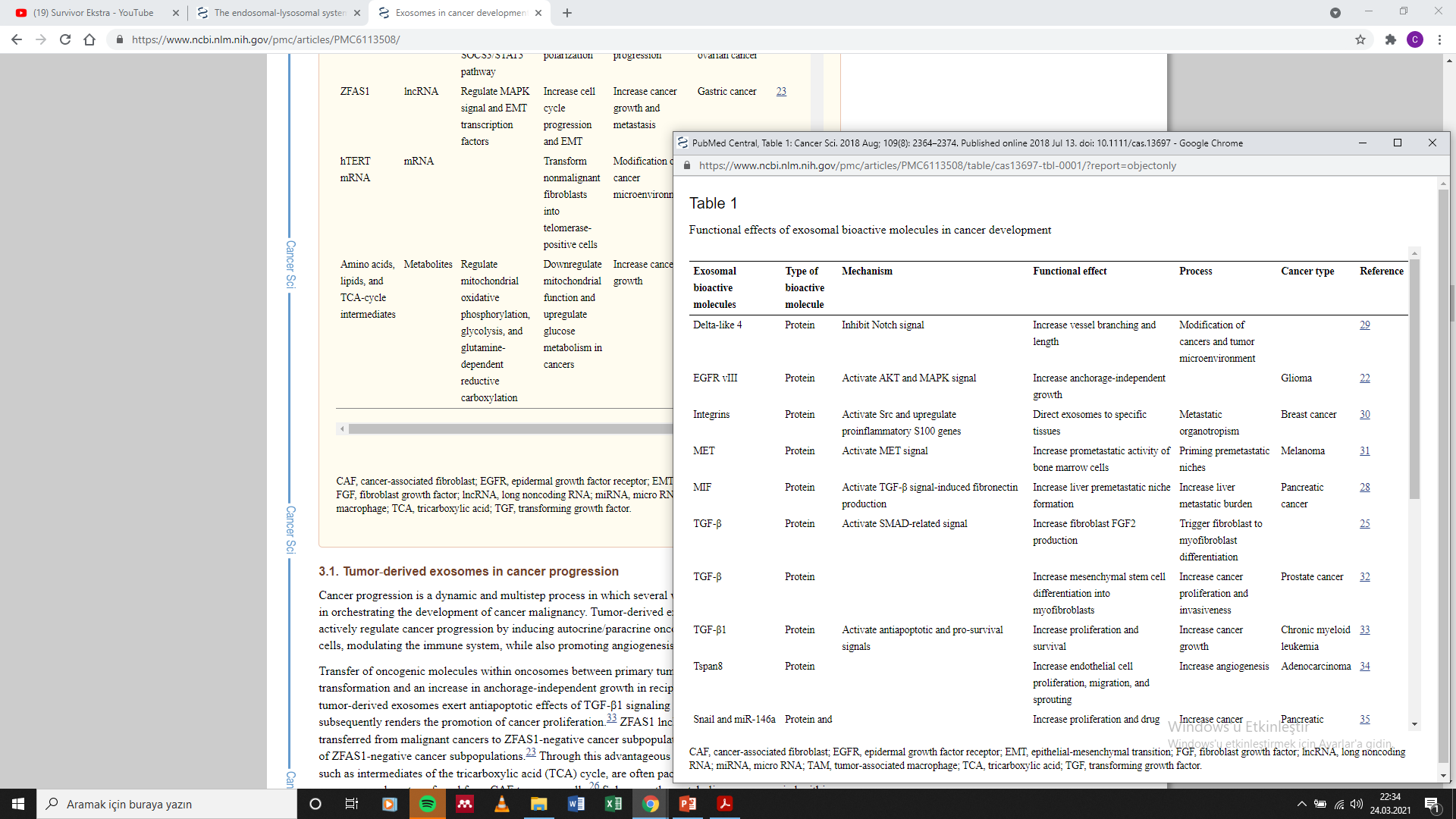 Functional effects of exosomal bioactive molecules in cancer development
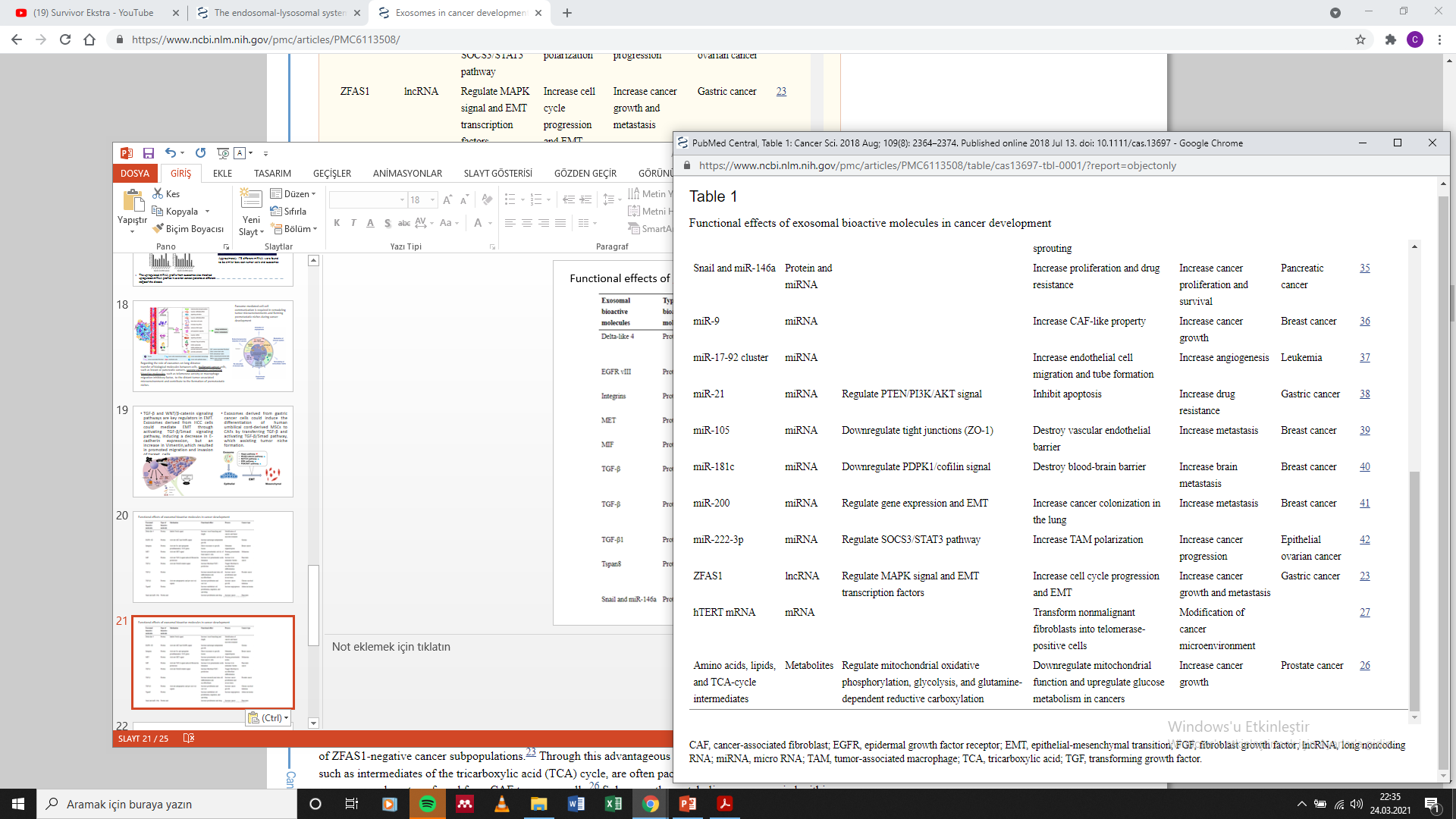 Tai, Yu-Ling et al. “Exosomes in cancer development and clinical applications.” Cancer science vol. 109,8 (2018): 2364-2374. doi:10.1111/cas.13697
EXOSOME-BASED TUMOR SUPPRESSION STRATEGIES
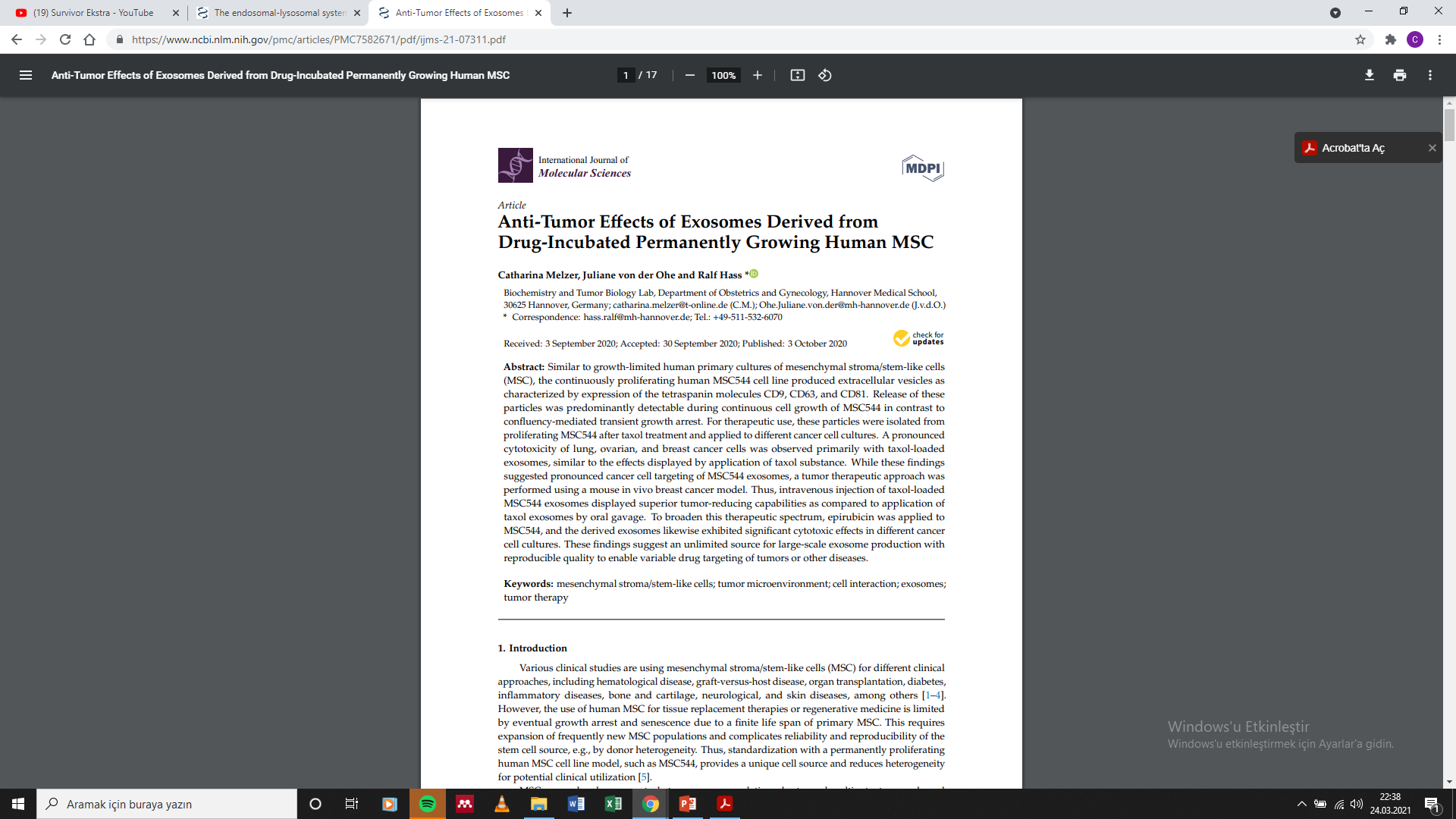 Stroma‐derived exosomes in cancer  development

MSC-derived exosomes can confer signals  for inhibition or promotion of tumor growth. 

exosomal content displays large variability according to the different exosome-secreting cell populations. 
exosomes significantly change in disease, inflammation, and cancer . 
 Although some controversy still exists, the potential dualism of the tumor-inhibitory and tumor-promoting effects of MSC-derived exosomes can be attributed predominantly to the MSC source and the microenvironment. 
tumor-unrelated MSC exosomes may suppress angiogenesis and relay signals for dormancy of breast cancer  by shuttling miR-100, miR-16, miR-23b, and miR-222/223. 
In contrast, tumor-related exosomes are considered to be closely associated with the pathogenesis and microenvironmental development of cancers.
Stem Cell-derived exosomes in cardiac repair
The adult human heart has limited regenerative capacity; hence, stem cell therapy has been investigated as a potential approach for cardiac repair. 

Cardiac-derived progenitor cells (CPCs) and non-myocyte cells expressing mesenchymal/stromal cells are involved in myocardial homeostasis after injury

However, a large part of the benefit of the injection of stem and progenitor cells into injured hearts is mediated by secreted factors.

Elevated exosome levels have been detected in human plasma in various cardiovascular diseases: Mice after acute MI exhibited increased plasma levels of myocardial‐derived miRNA predominantly carried by exosomes (miR‐1, miR‐208, and miR‐499), or in the nonexosomal component (miR‐133).
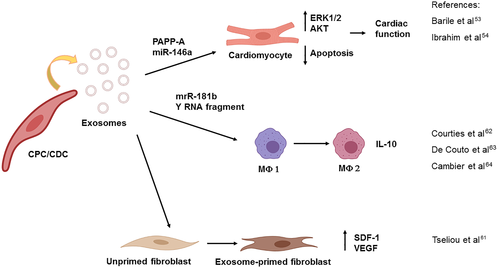 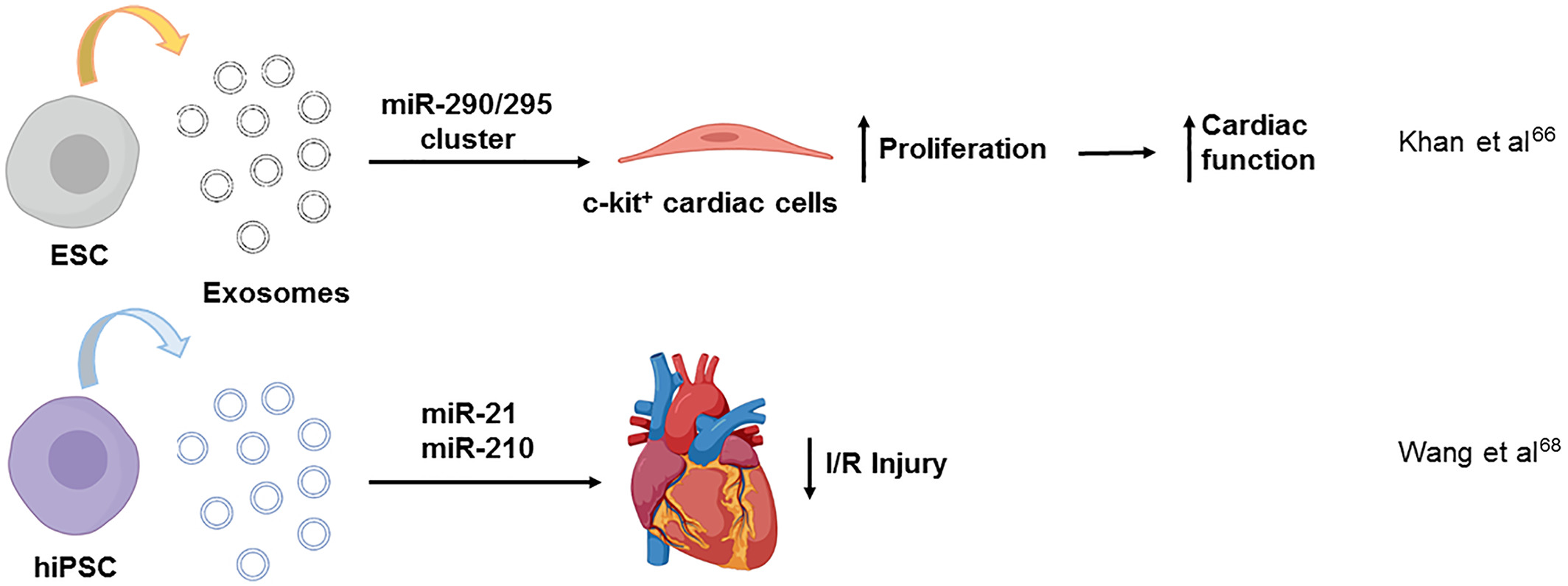 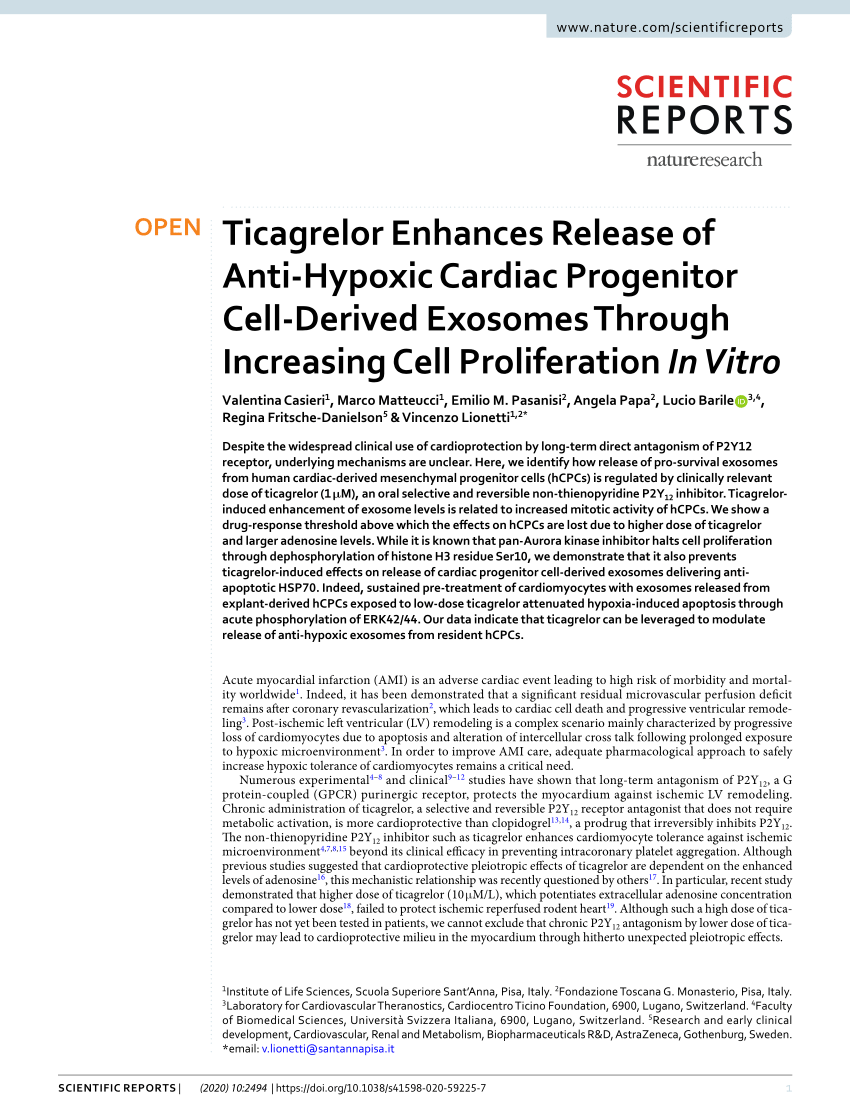 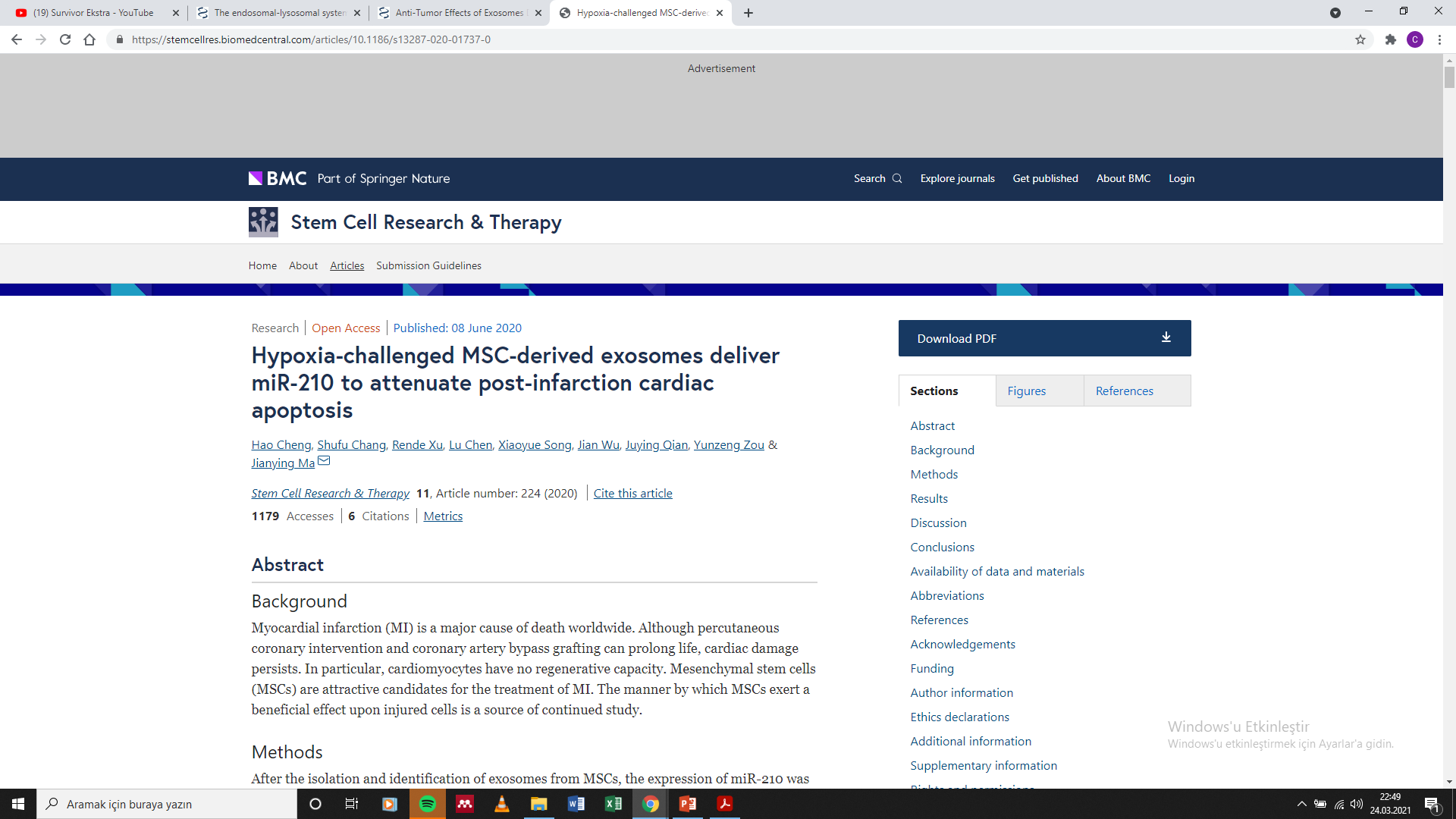 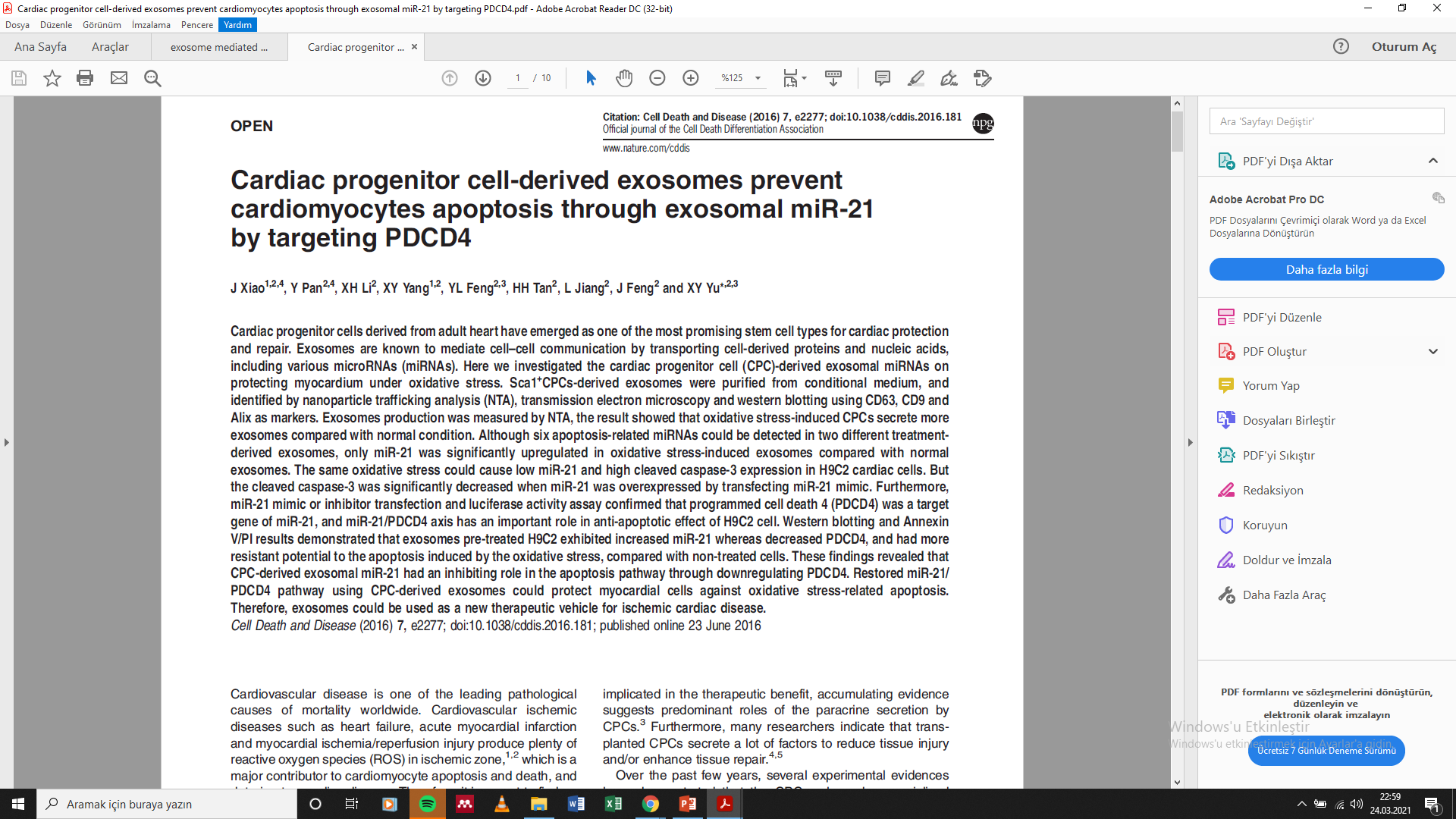 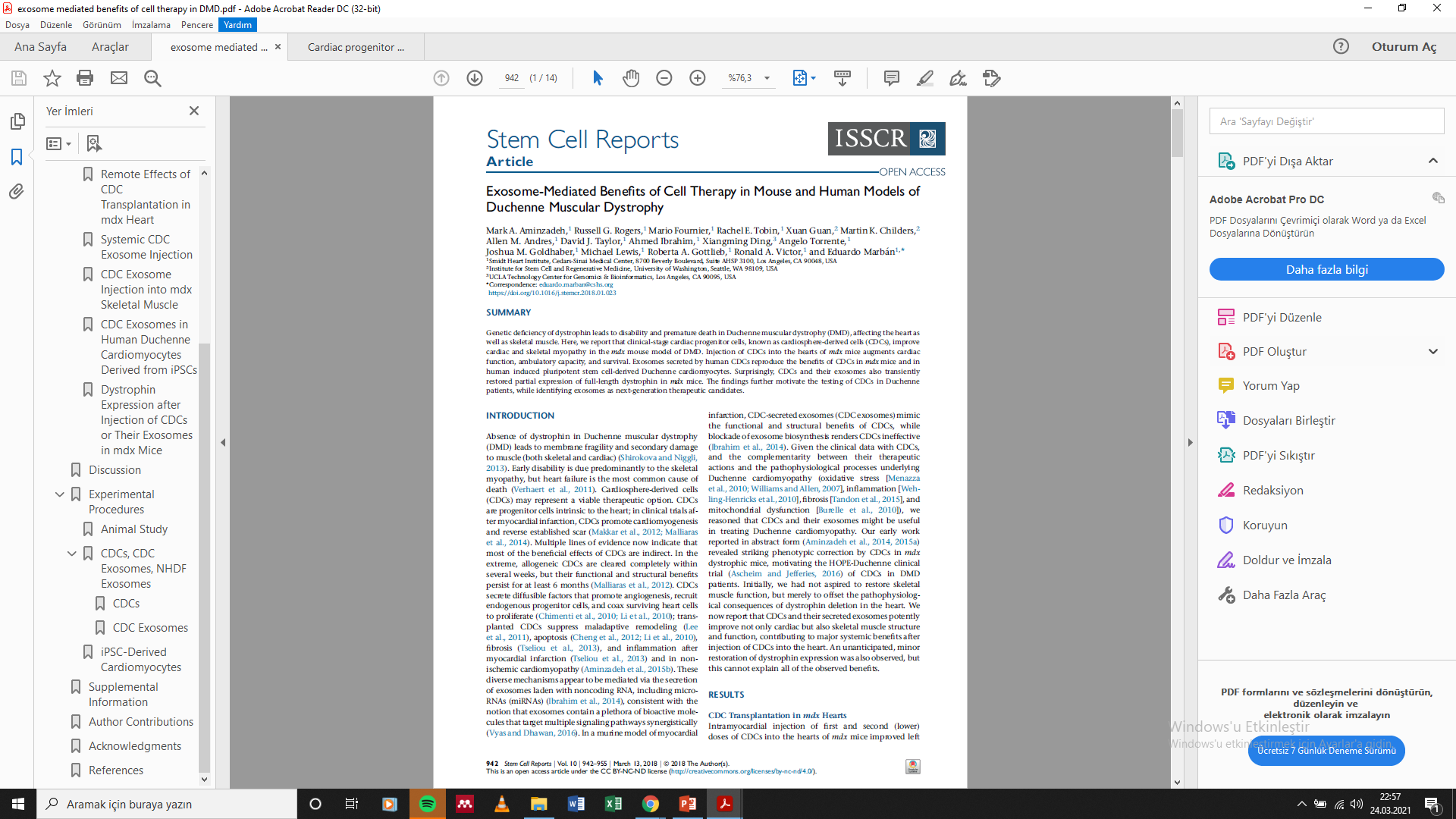 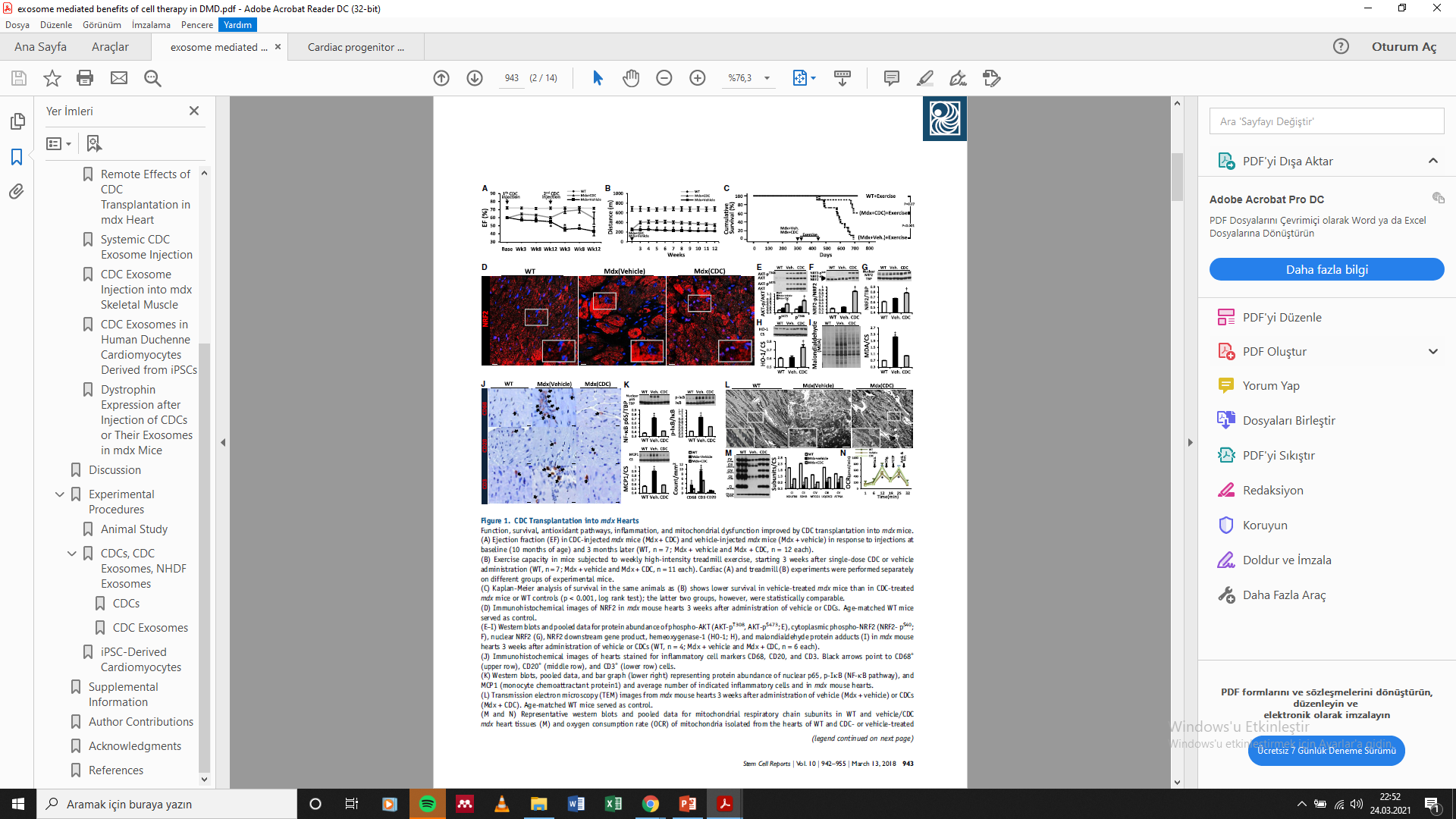 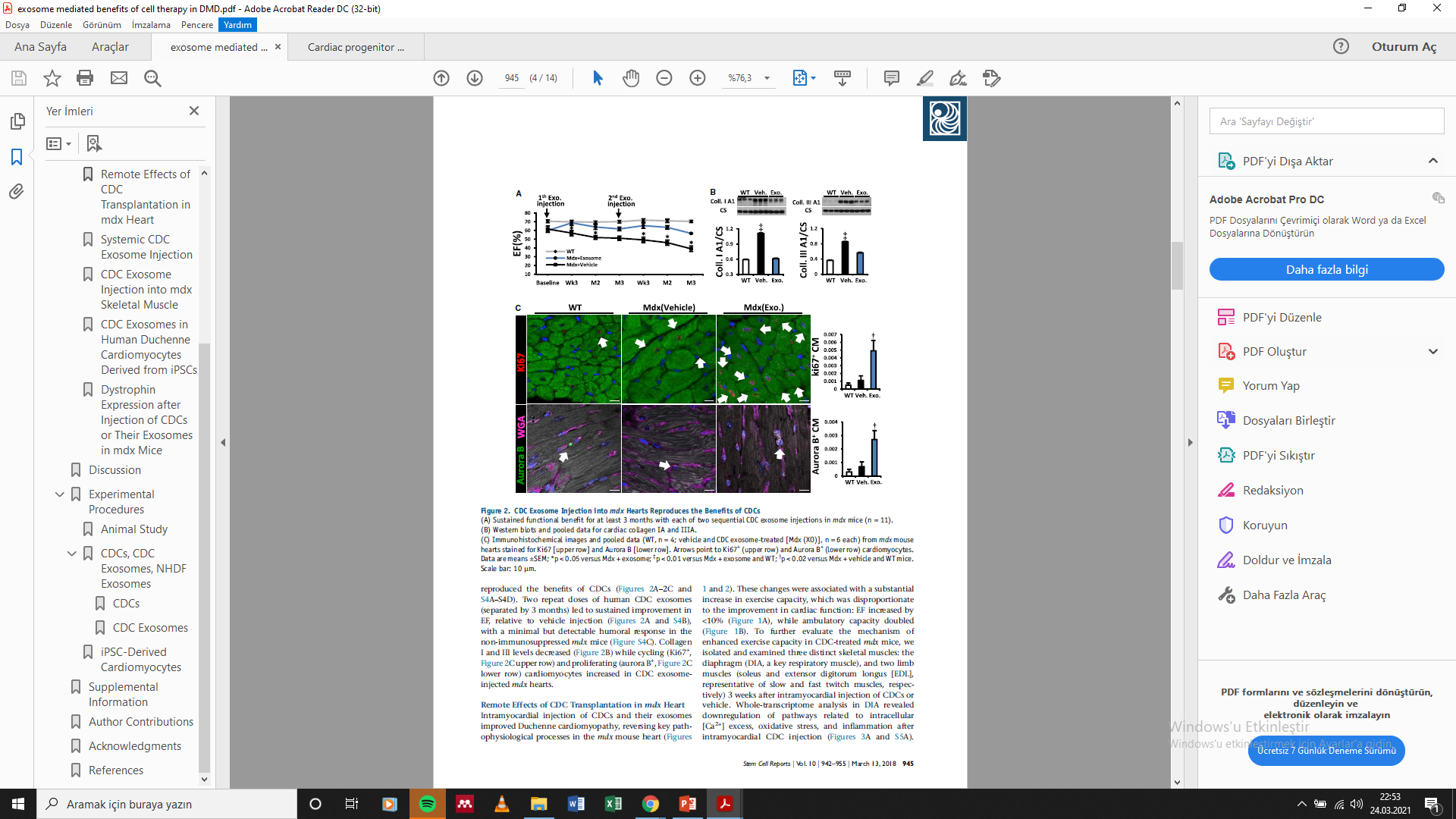 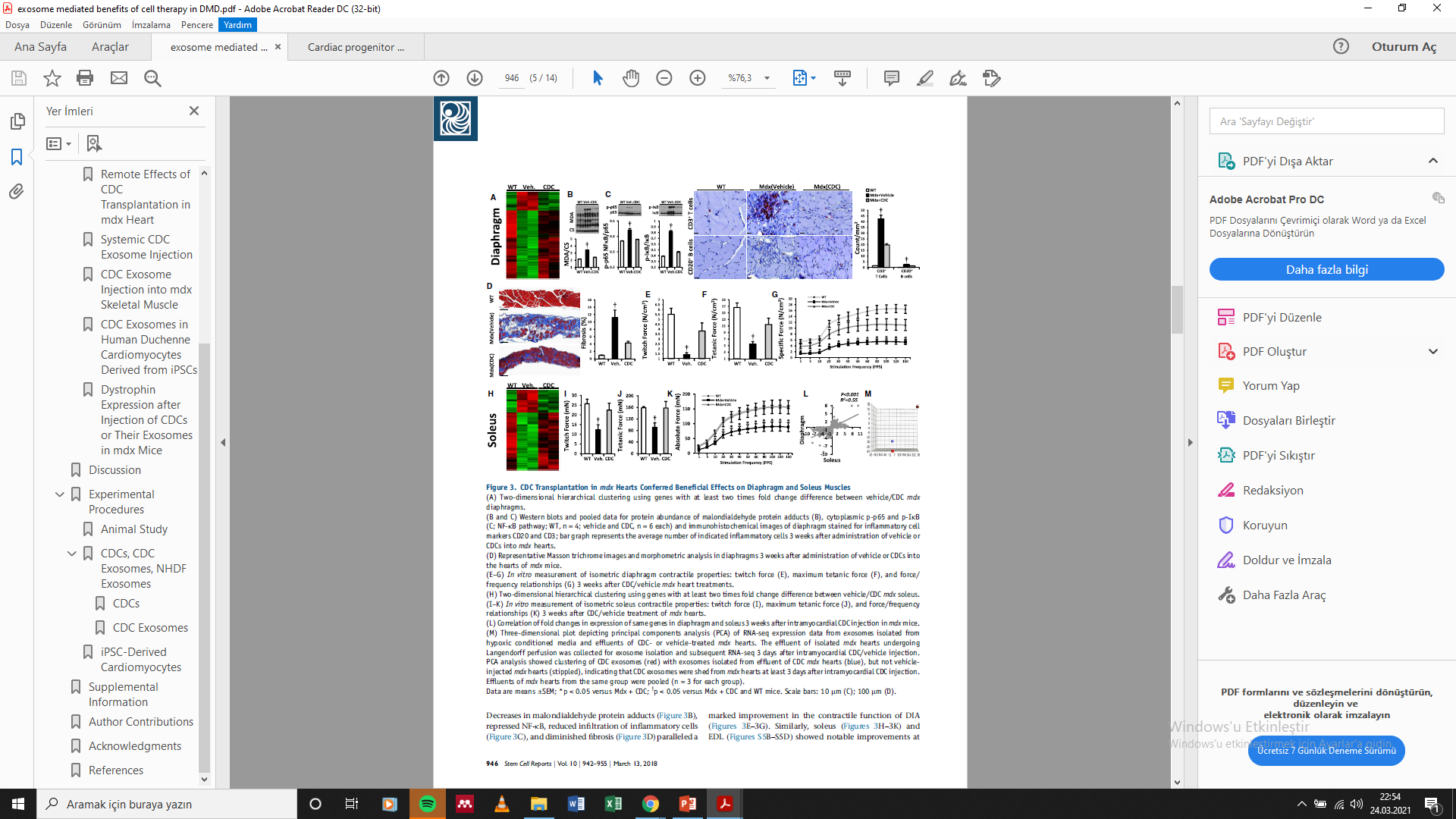 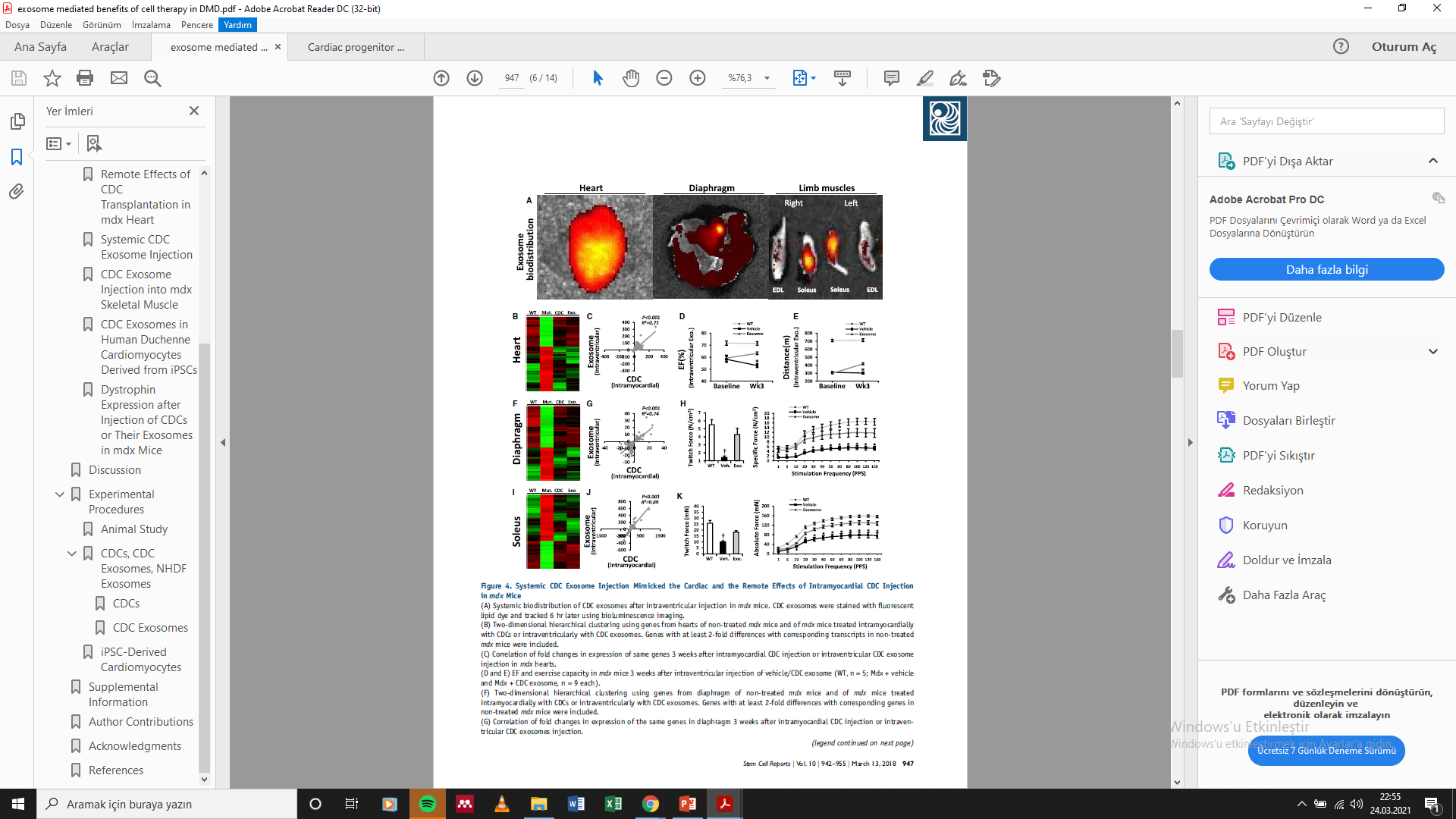 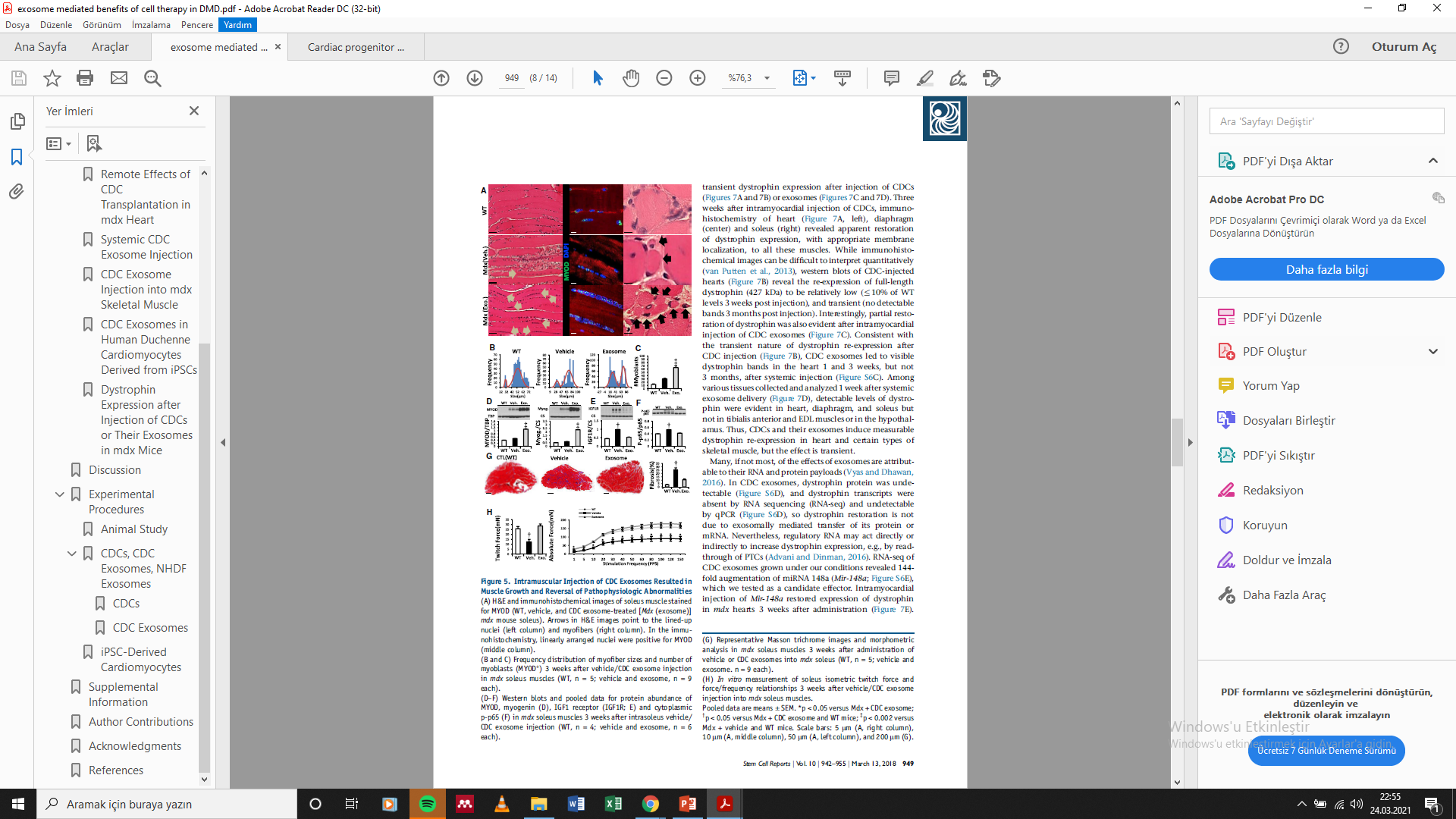 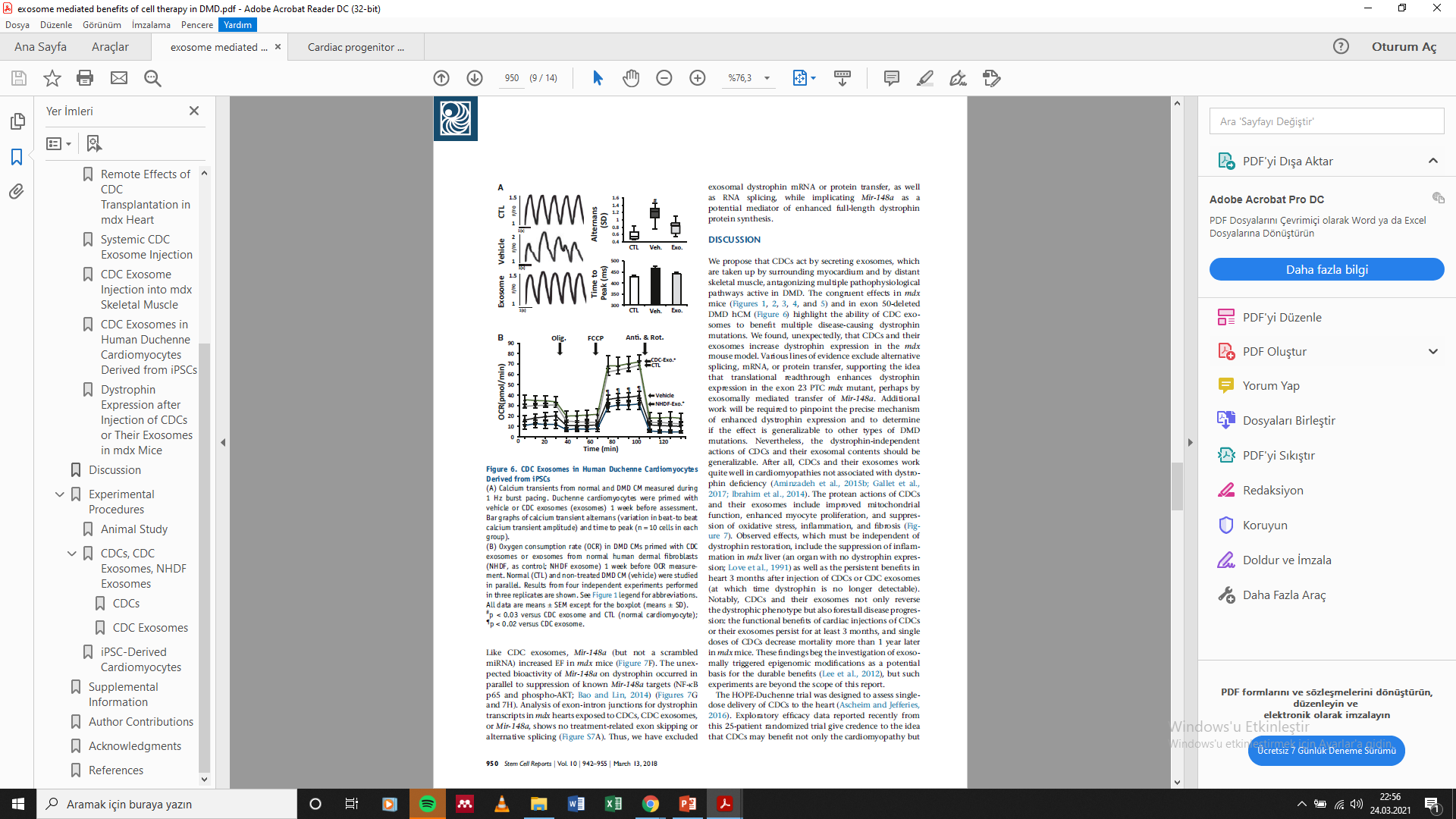 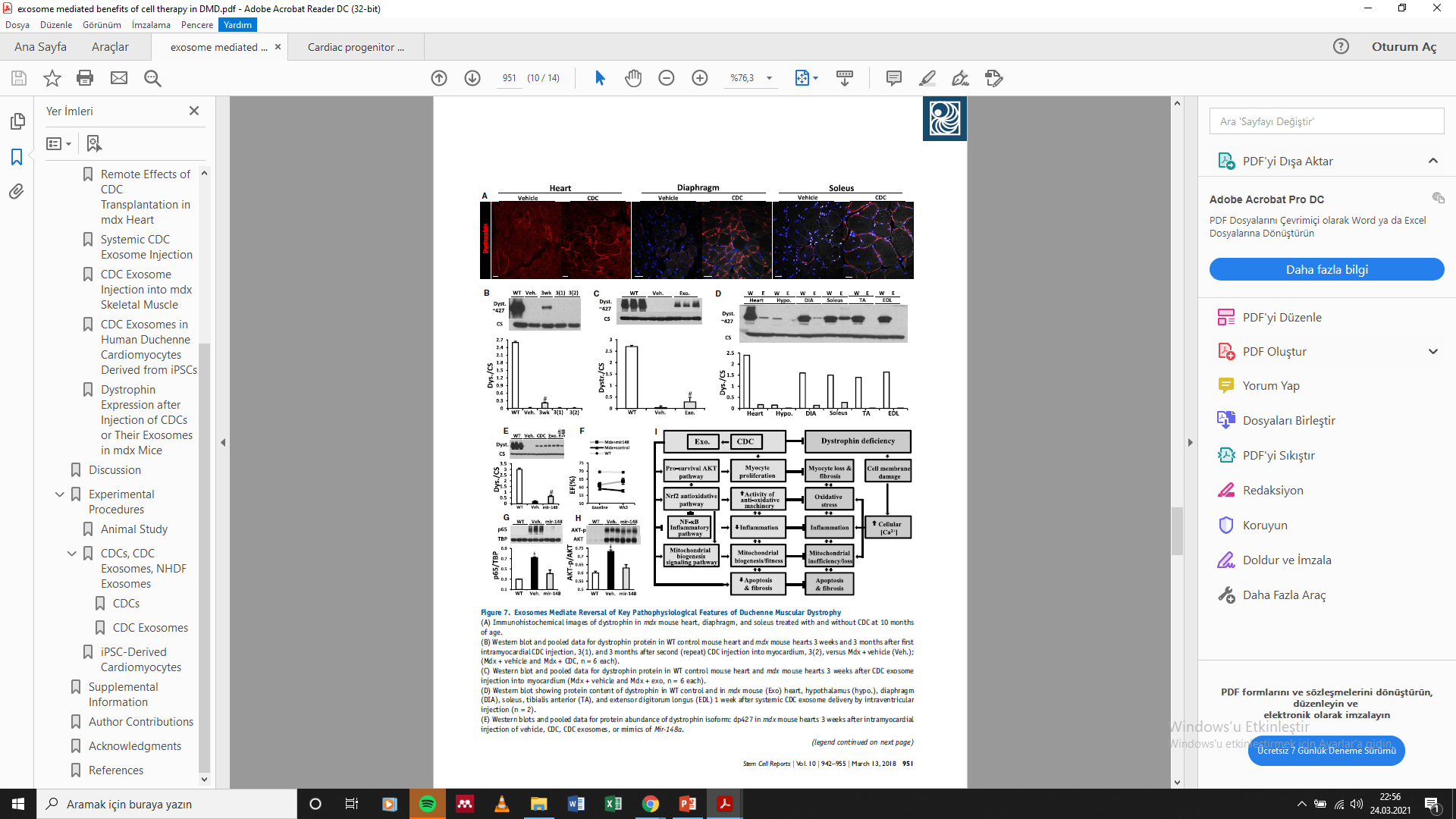